Statewide Awards: Recognizing the Excellence of our Colleagues
Julie Adams, ASCCC Executive Director
John Freitas, Los Angeles City College

2017 Spring Plenary Session, San Mateo
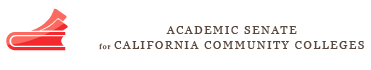 Overview
Why Faculty Recognition is Important?

What Awards does the ASCCC sponsor?

What is the process?
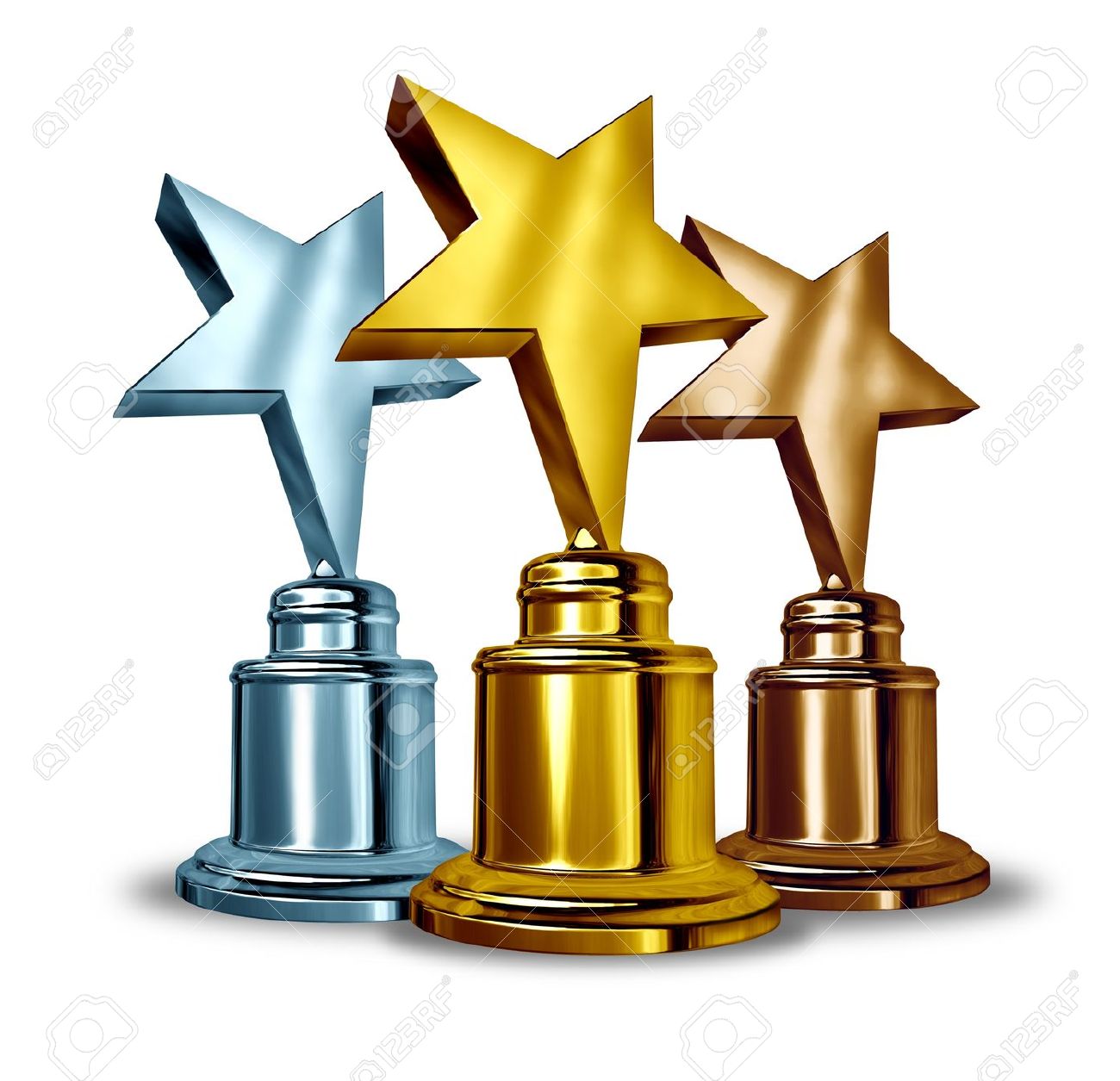 [Speaker Notes: Who is in the room? 
 How many new Senate Presidents?  
How many of you have a cohesive and united faculty to lead?]
Pillars of Professional Development
Part of being a leader is building a team – celebrating our own!

Recognizing what we do well is an important part of motivating all faculty

What are examples of celebrating accomplishments at your college?
[Speaker Notes: One of the top five HR issues is low morale – employees feel undervalued, unappreciated, and unrecognized for their contributions.  This is one way to address that!]
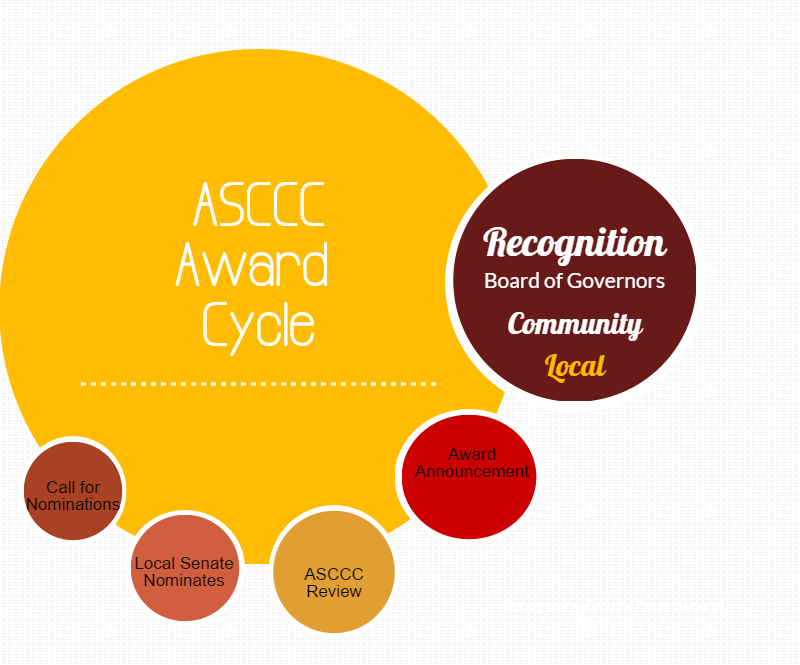 [Speaker Notes: Call for Nominations goes to the Senate Presidents Listserv and on our website.]
Exemplary Program Award
Recognizes outstanding community college programs

BOG Award with theme set by the ASCCC Executive Committee

Call for nominations in October

Deadline is November

Program – could also be teams of people

Honored at the January BOG meeting
[Speaker Notes: established in 1991, recognizes outstanding community college programs.  Annual Theme. Two college programs receive $4,000 and up to four colleges receive an honorable mention.   plaque.   Nomination in October.]
Exemplary Program Award Criteria
Indicators of Overall Success

Evidence of Need and Innovation

Demonstrated Collaboration

Evidence of Alignment with College Mission

Suggestions for Replication at other CCCs
[Speaker Notes: This is a Board of Governors award sponsored by the Foundation for California Community Colleges]
Your Turn!
What should next year’s theme for the 
Exemplary Program Award?
Hayward Award
Honors full-time and part-time faculty for excellence in education
BOG Award in honor of former CCC Chancellor Gerald C. Hayward
Call for nominations in November
Deadline is December
Recipients are honored at the March BOG meeting
Changes implemented for 2017:
Statewide, no longer Area-based
Senates may now nominate two faculty, provided one is part-time
Changes address the intent of resolution 13.01 S16
[Speaker Notes: $1250     4 faculty members       faculty who have a track record of excellence both in teaching and in professional activities and have demonstrated commitment to their students, profession, and college.   Nomination Call November.  Resolution 13.01 S16 called for expanding awards so both full and part-time faculty could be honored in each Area annually.]
Hayward Award Criteria
Committed to serving diverse populations

Committed to the principles of the CCC mission

Participation in professional development/student activities

Committed to education

Represent the profession beyond the local institution
[Speaker Notes: This is a Board of Governors award sponsored by the Foundation for California Community Colleges.  Nominations go out in November.]
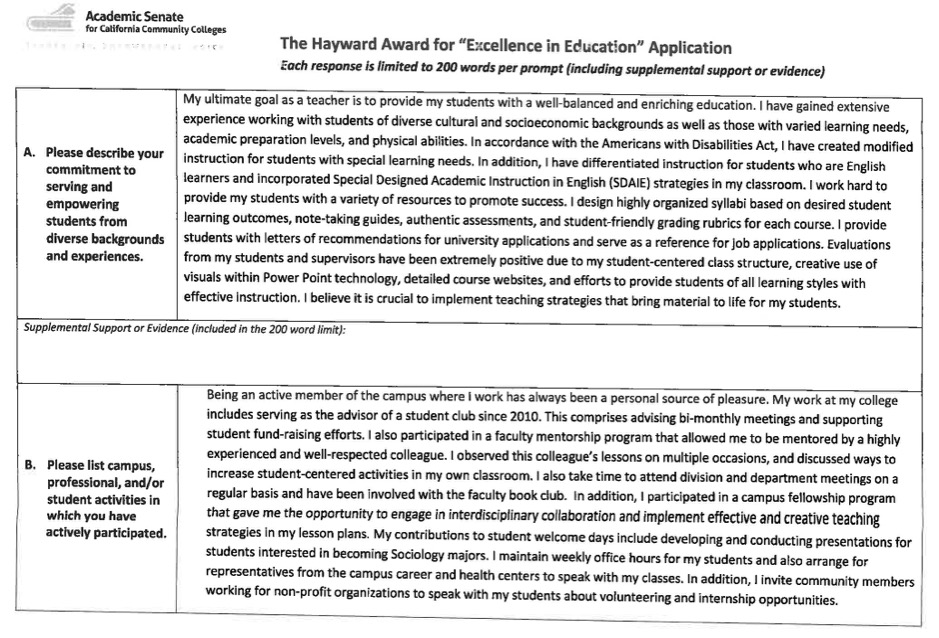 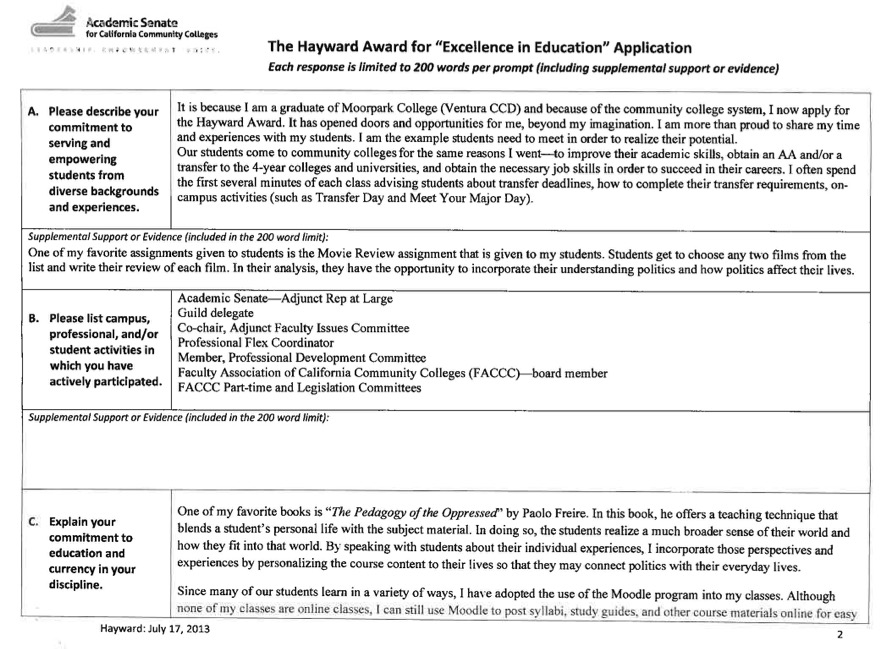 Stanback-Stroud Diversity Award
Honors faculty who are exceptional in advancing intercultural harmony, equity, and campus diversity
Named for former ASCCC President Regina Stanback-Stroud
Call for nominations is December
Deadline is February
Honored at the ASCCC Spring Plenary Session
[Speaker Notes: Senate President Regina Stanback-Stroud, honors faculty who have made special contributions addressing issues involving diversity. One person $5,000 and a plaque. call for nominations December      This is a Senate award, is sponsored by the Foundation for California Community Colleges]
Stanback-Stroud Diversity Award Criteria
Creating an inclusive and supportive campus climate; implementing effective teaching and learning strategies or establishing or expanding an effective learning environment; and facilitating student access, retention and success; fostering student engagement in campus life.  (Resolution 3.03 S98)

Direct and demonstrated evidence (observable and/or measurable) of the nominee’s work is required
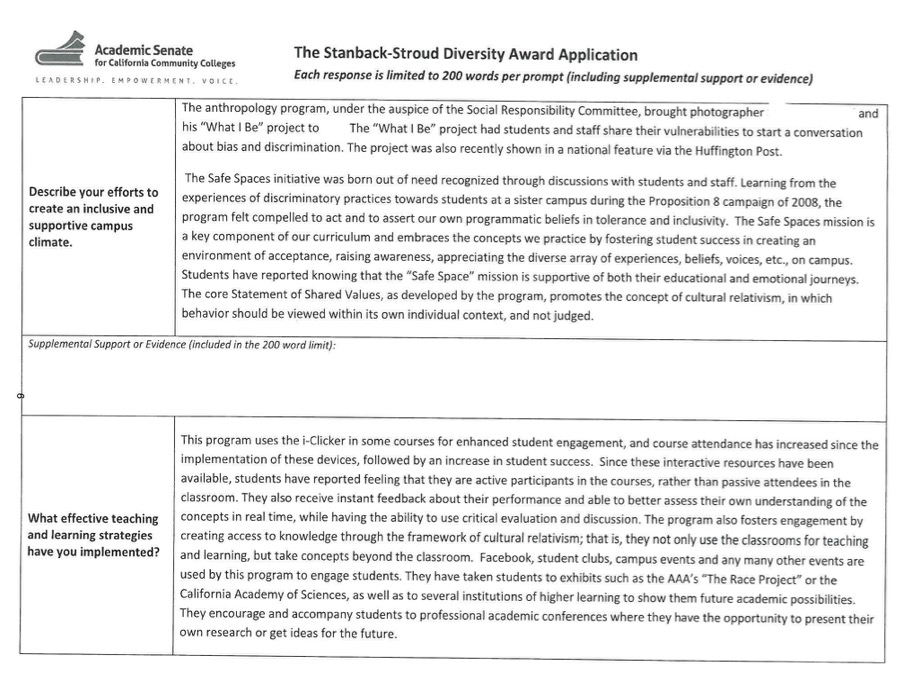 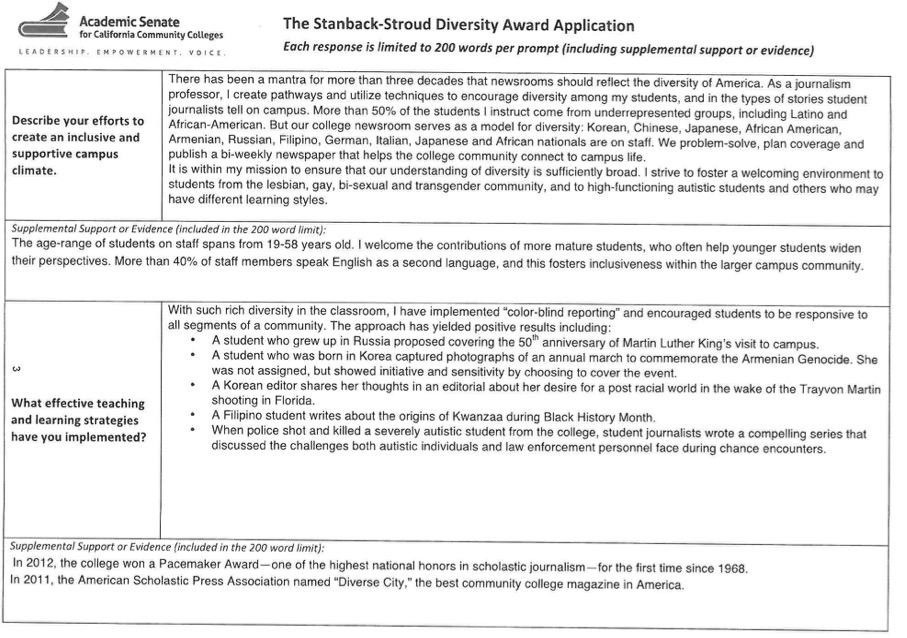 Your Turn!
What local effective practices do you have for recognizing faculty?


What improvements could be made to the ASCCC process that would help you nominate faculty for statewide recognition?
[Speaker Notes: Think of the faculty on your campus.  Can you think of one that may be worthy of each of these awards.  

Tell us about them?

Let’s start writing a nomination…]
For more information…
Go to asccc.org
Find the Tab that says “AWARDS” (asccc.org/awards)
Questions?
Julie Adams – julie@asccc.org
John Freitas – freitaje@lacitycollege.edu
Stacey Searl-Chapin – schapin@msjc.edu


Thank you!